Khởi động:
* Có mấy cách kể lại lời nói và ý nghĩ của nhân vật? Những cách đó như thế nào?
Có hai cách kể lại lời nói và ý nghĩ của nhân vật:
  - Kể nguyên văn (lời dẫn trực tiếp).
  - Kể bằng lời của người kể chuyện (lời dẫn gián tiếp).
I. Nhận xét
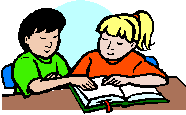 THẢO LUẬN NHÓM
          Dựa vào bài tập đọc Thư thăm bạn, trả lời các câu hỏi sau:
 Người ta viết thư để làm gì?
 Để thực hiện mục đích trên, một bức thư cần có những nội dung gì?
1. Người ta viết thư để làm gì?
- Để thăm hỏi, thông báo tin tức cho nhau, trao đổi ý kiến hay bày tỏ tình cảm với nhau.
2. Để thực hiện mục đích trên, một bức thư cần có những nội dung gì?
Phần đầu thư
Hoà Bình, ngày 5 tháng 8 năm 2000
Bạn Hồng thân mến,
Địa điểm, thời gian viết thư
 Lời thưa gửi
Phần đầu thư viết những gì?
Mình là Quách Tuấn Lương, học sinh lớp 4B Trường Tiểu học Cù Chính Lan, thị xã Hoà Bình. Hôm nay, đọc báo Thiếu niên Tiền phong, mình rất xúc động được biết ba của Hồng đã hi sinh trong trận lũ lụt vừa rồi. Mình gửi bức thư này chia buồn với bạn.
Phần chính
Nêu mục đích, lí do viết thư
Hồng ơi !  Mình hiểu Hồng đau đớn và thiệt thòi như thế nào khi ba Hồng đã ra đi mãi mãi. Nhưng chắc là Hồng cũng tự hào về tấm gương dũng cảm của ba xả thân cứu người giữa dòng nước lũ. Mình tin rằng theo gương ba, Hồng sẽ vượt qua nỗi đau này. Bên cạnh Hồng còn có má, có cô bác và những người bạn mới như mình.
Phần chính
Thăm hỏi tình hình của người nhận thư
Mấy ngày nay, ở địa phương mình và khắp thị xã đang có phong trào quyên góp ủng hộ đồng bào khắc phục thiên tai. Trường mình cũng vừa tổ chức góp đồ dùng học tập giúp các bạn vùng lũ lụt. Riêng mình gửi tặng Hồng toàn bộ số tiền mình bỏ ống từ mấy năm nay. Hồng nhận cho mình nhé.
Phần chính
Thông báo tình hình của người viết thư
Nêu ý kiến, trao đổi hoặc bày tỏ tình cảm với người nhận thư
Chúc Hồng khỏe. Mong nhận được thư bạn.
               Bạn mới của Hồng
               

               Quách Tuấn Lương
Phần cuối thư
Lời chúc, lời cảm ơn, hứa hẹn
 Chữ kí và họ tên
Hòa Bình ngày 5 tháng 8 n2000
        
        Bạn Hồng thân mến,

        Mình là Quách Tuấn Lương, học sinh lớp 4B Trường Tiểu học Cù Chính Lan, thị xã Hoà Bình. Hôm nay, đọc báo Thiếu niên Tiền phong, mình rất xúc động được biết ba của Hồng đã hi sinh trong trận lũ lụt vừa rồi. Mình gửi bức thư này chia buồn với bạn.
       Hồng ơi !
       Mình hiểu Hồng đau đớn và thiệt thòi như thế nào khi ba Hồng đã ra đi mãi mãi. Nhưng chắc là Hồng cũng tự hào về tấm gương dũng cảm của ba xả thân cứu người giữa dòng nước lũ. Mình tin rằng theo gương ba, Hồng sẽ vượt qua nỗi đau này. Bên cạnh Hồng còn có má, có cô bác và những người bạn mới như mình.
       Mấy ngày nay, ở địa phương mình và khắp thị xã đang có phong trào quyên góp ủng hộ đồng bào khắc phục thiên tai. Trường mình cũng vừa tổ chức góp đồ dùng học tập giúp các bạn vùng lũ lụt. Riêng mình gửi tặng Hồng toàn bộ số tiền mình bỏ ống từ mấy năm nay. Hồng nhận cho mình nhé.

       Chúc Hồng khỏe. Mong nhận được thư bạn.
                                                                               Bạn mới của Hồng
                                                                               Quách Tuấn Lương
Phần đầu thư
Địa điểm, thời gian viết thư
 Lời thưa gửi
Phần chính
Nêu mục đích, lí do viết thư
Thăm hỏi tình hình của người nhận thư
Thông báo tình hình của người viết thư
Nêu ý kiến, trao đổi hoặc bày tỏ tình cảm với người nhận thư
Phần cuối thư
Lời chúc, lời cảm ơn, hứa hẹn
 Chữ kí và họ tên
Một bức thư thường gồm những nội dung sau :
1. Phần đầu thư :
Địa điểm và thời gian viết thư.
Lời thưa gửi.
2. Phần chính
Nêu mục đích, lí do viết thư.
Thăm hỏi tình hình của người nhận thư.
Thông báo tình hình của người viết thưa.
Nêu ý hiến trao đổi hoặc bày tỏ tình cảm vơi người nhận thư.
3. Phần cuối thư
Lời chúc, lời cảm ơn, hứa hẹn.
Chữ kí và họ, tên.
II. Ghi nhớ
Đề bài : Viết thư gửi một bạn 
ở trường khác để thăm hỏi và kể cho bạn nghe tình hình lớp và trường em hiện nay.
Viết thư cho ai?
Viết thư để làm gì?
Xưng hô như thế nào?
Hỏi thăm bạn những gì?
-Kể cho bạn những gì về tình hình ở lớp, ở trường?
 - Chúc bạn, hứa hẹn điều gì?
Một bạn ở trường khác
Để thăm hỏi + kể về tình hình của lớp và trường em hiện nay
Thân mật (bạn, cậu, mình, tớ...)
Sức khỏe, việc học hành ở trường, gia đình, sở thích...
Tình hình học tập, sinh hoạt, vui chơi, cô giáo, bạn bè...
Chúc bạn khỏe, học giỏi, hứa hẹn thi đua ....
Yên Viên, ngày 24 tháng 9 năm 2020
Bạn .....thân mến!
        (Mục đích viết thư: hỏi thăm và kể về tình hình của lớp và trường)
       (Thăm hỏi bạn: sức khỏe, việc học hành ở trường mới, tình hình gia đình, sở thích của bạn)
       (Kể cho bạn nghe tình hình ở lớp và trường: tình hình học tập, sinh hoạt, vui chơi, cô giáo, bạn bè, kế hoạch sắp tới...)
       (Lời chúc, lời hẹn)   
                                      				  Bạn của ....
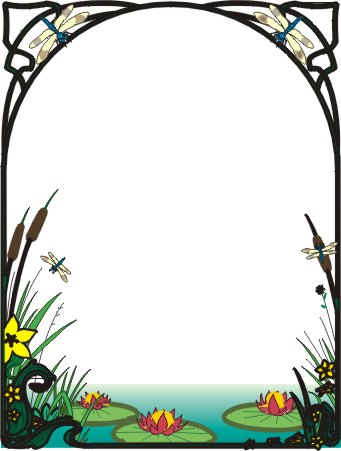 Xin chân thành cảm ơn quý thầy cô
và các em học sinh
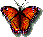 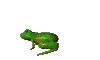 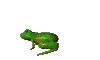